Firrhill High SchoolSports Information Evening 2022
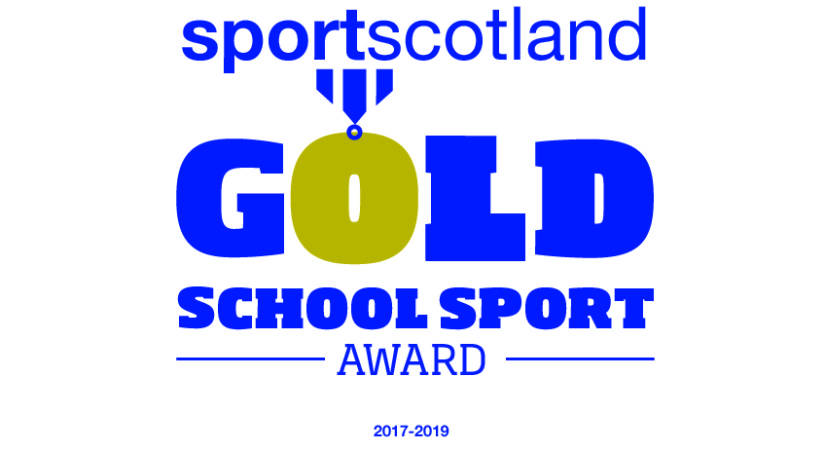 Evening
6.00 – 6.05pm   	Welcome

6.05 – 6.15pm    	Firrhill Sports Clubs

6.15 – 6.25pm   	School Sports Information 

6.25 – 6.40pm	Sports Tour 2024 Launch

6.40 – 6.45pm	Colours Awards

6.45 – 7.45pm 	Sports Marketplace and Tasters
Extra-Curricular Clubs
A range of clubs are offered after school

Pupils should go to PE department straight after school to get changed

Pupils should wear PE kit and bring water

Most clubs finish at 4.45-5pm
S1 Sporting activities
Mondays – badminton, cheerleading, fitness (lunchtime), 

Tuesdays – basketball, athletics, rugby

Wednesdays – girls football, cricket, tennis

Thursdays – netball, recreational football, hockey

Saturdays – hockey and football fixtures
S1 Sporting activities
Please note:

Tennis takes place at Thistle Tennis Club 

Rugby takes place at Meggetland
Sports Membership
All pupils attending extra-curricular clubs should have a ‘Sports Membership’.
Membership is paid through:
 www.joininedinburgh.org Code:  FIR-73
Cost is £24 for the year (free for pupils on free school meal entitlement)
Members get a Sports Membership T-Shirt
Athlete Support Programme
A programme of support for pupils who participate in sport at a high level.

The aim is to help pupils maintain a balance between their sporting commitments and their school commitments in order for them to reach their potential in both. 

If you feel that your son/daughter is in this category please contact me:

morag.carmichael@firrhill.edin.sch.uk
Ethos
It is vital that respect is always shown to:

The rules
Our opponents
Officials 
Team mates
Ourselves
Ethos
We are extremely proud of our sporting success. 
Every pupil, parent or coach who is involved with sport at Firrhill is expected to represent the school in an extremely positive and sporting manner.
Ethos
We expect nothing but the highest standard of behaviour from the pupils of Firrhill.  
The expectations placed upon pupils when in school are exactly the same as those placed upon them when competing for the school.
Communication
You can find out about sport at Firrhill through:

School website
Weekly bulletin
PE notice boards
PE twitter account (@FirrhillPE)
PE Instagram account (firrhillpe)
PE teachers and Miss Norman
Firrhill Sports Tour 2024
For current S2/3 pupils


Dates: Last week of term 2
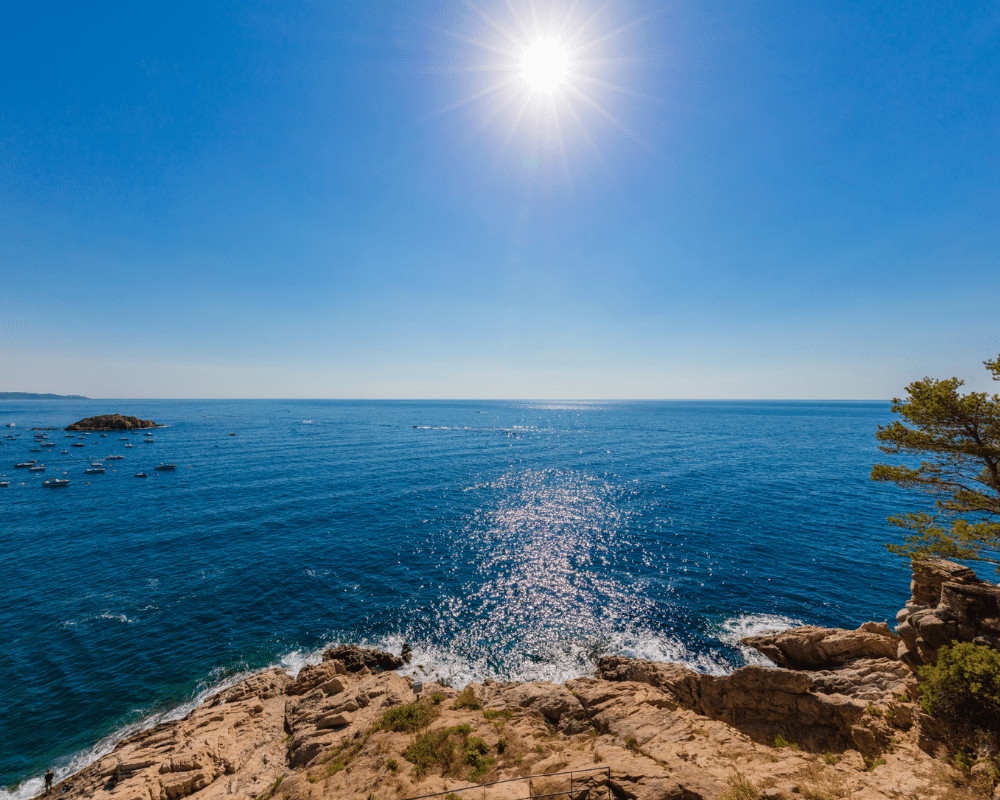 Sports Trip 2024
Sample Activity Programme
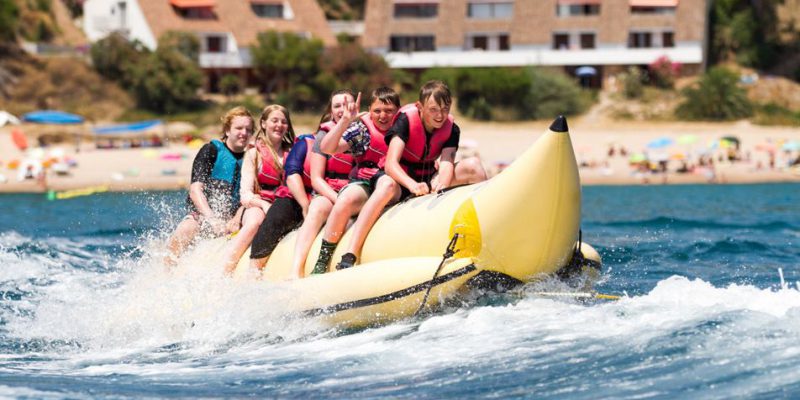 Day 1 – Depart and Overnight Travel (coach + ferry)
Day 2 – Arrive/Tour/Swim/Relax
Day 3- Banana Boats/Snorkeling
Day 4- WaterWorld and Target Sports
Day 5- Kayaking and Standup Paddleboarding
Day 6- Barcelona Visit (Camp Nou Tour- TBC) and High Ropes
Day 7- Choice of beach activities
Day 8 – Swim and Depart
Day 9 – Travel and return home
Key Info
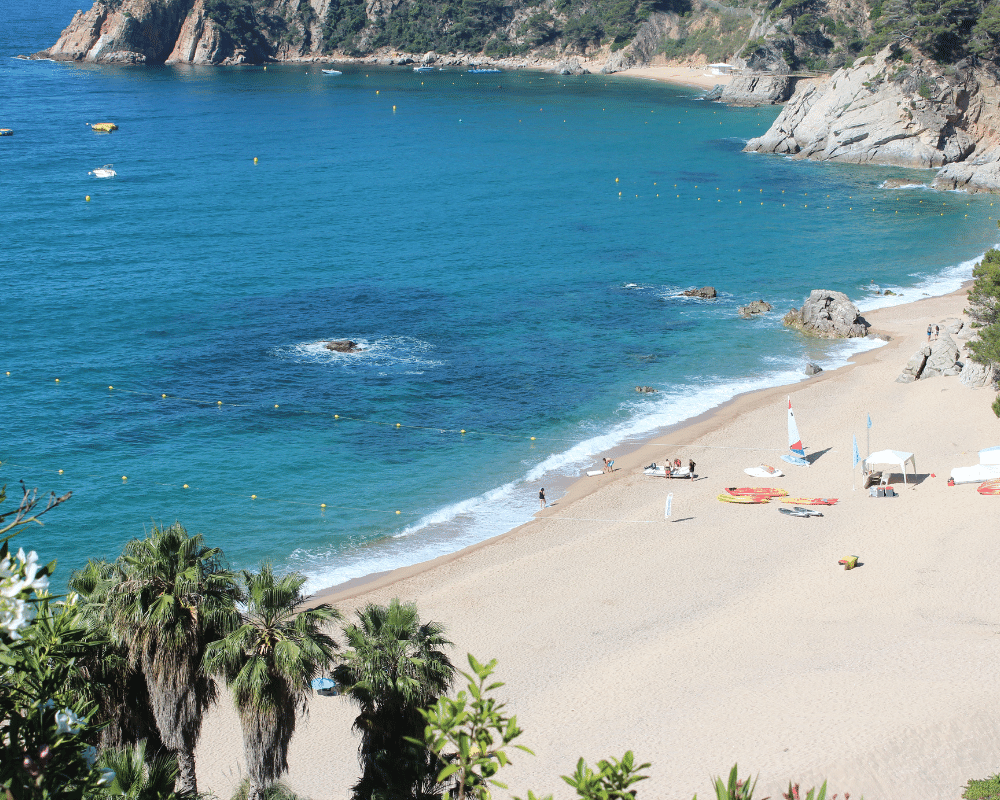 Approximately £999 per person
Scope to run a fundraising group for pupils who are willing to give up their time
This is an inclusive tour for any current S2 or S3 pupils – you don't have to be part of a team
Full board accommodation + En-suite cabins 
Prime location – within walking distance of the beach 
Evening entertainment
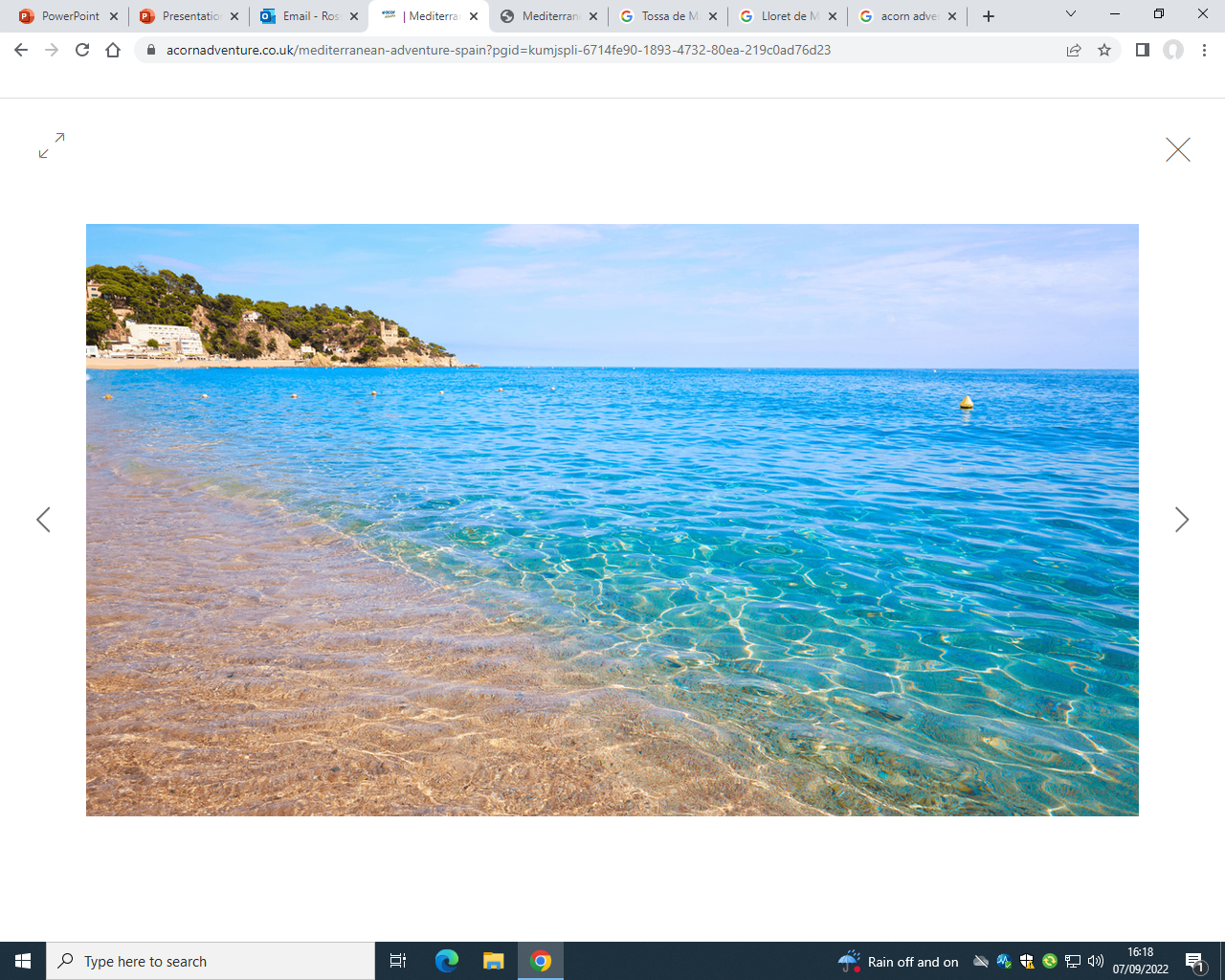 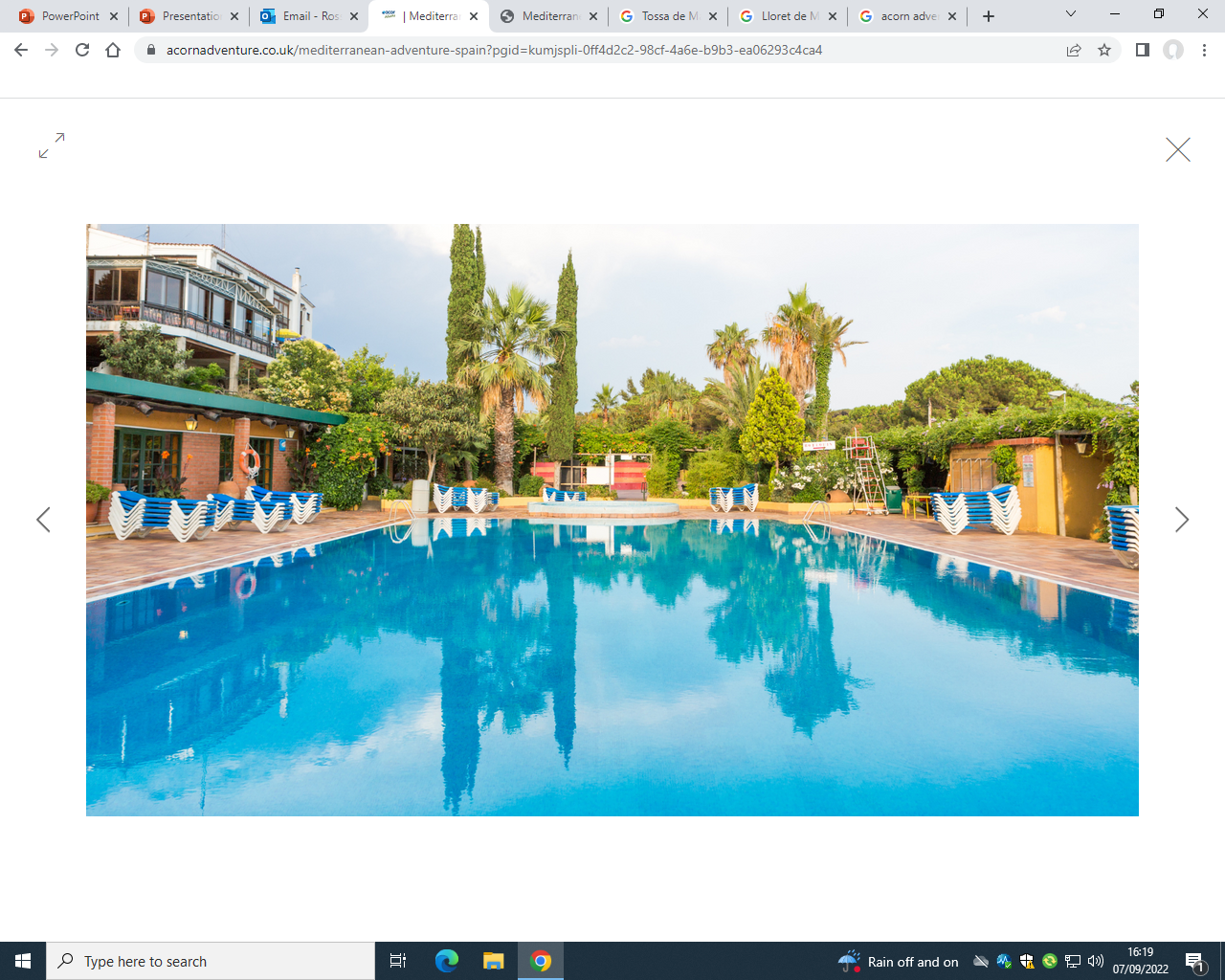 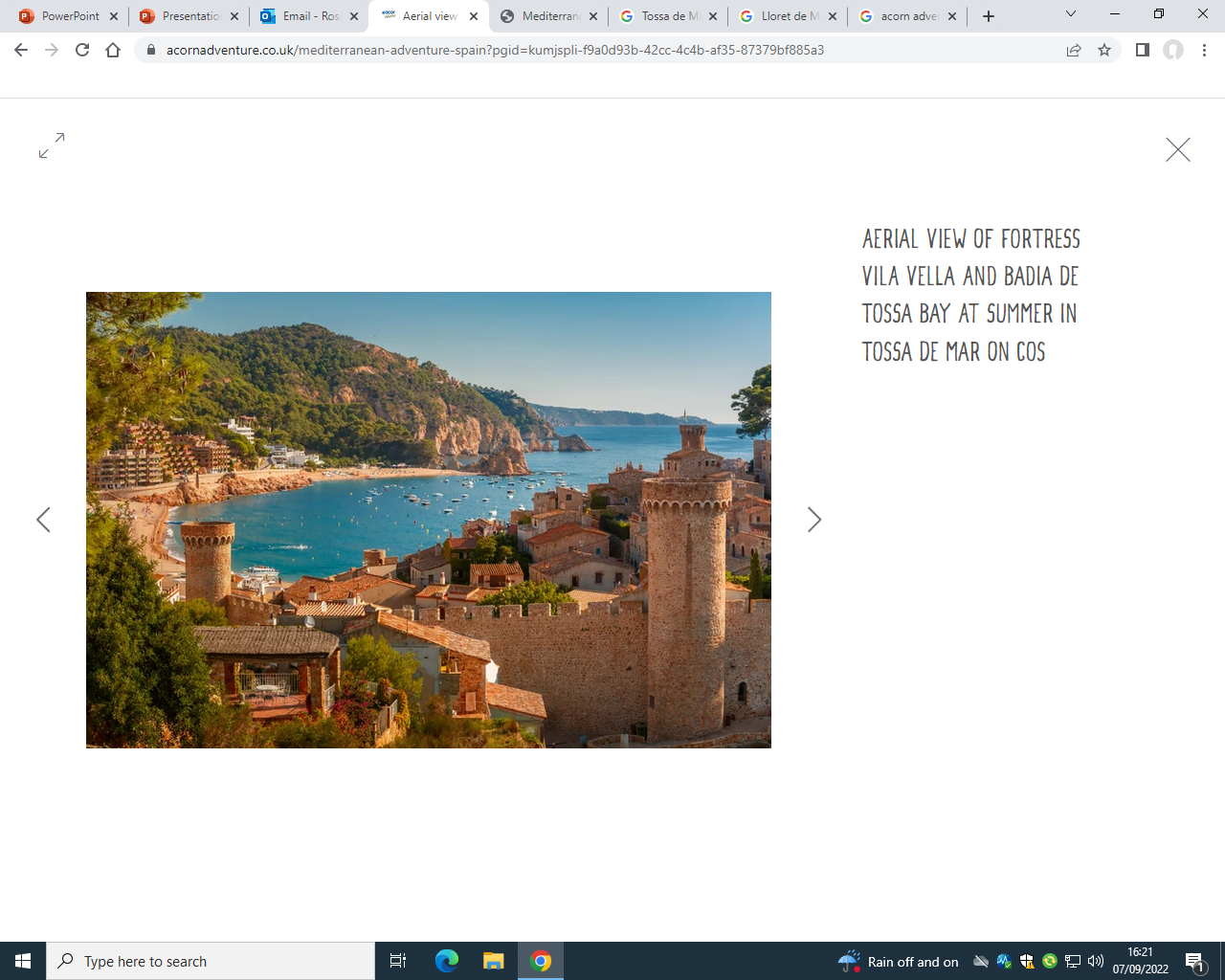 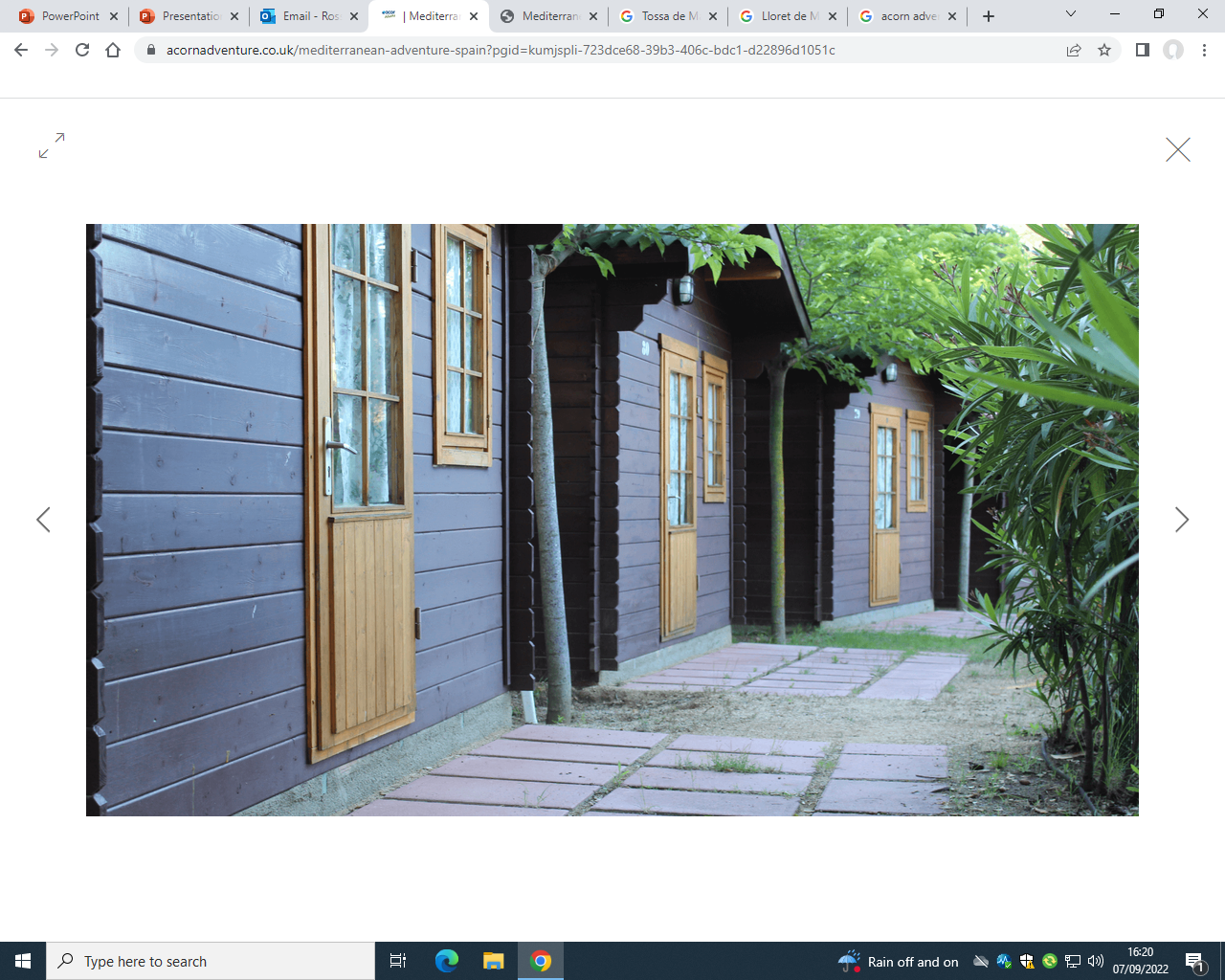 2024 Sports Trip
If interested in going on Sports Tour 2024 you must register your interest.  Instructions on how to do this will be issued to parents/carers next week.

*Please note that the trip will not go live on Parent Pay until the council approve overseas trips.
Colours Awards
What are Colours?
Colours are a prestigious award which is traditionally awarded by schools to recognise excellence.  At Firrhill we are using them to recognise excellence within 2 areas:

Endeavour
Representational

Colours are traditionally indicated by the wearing of a special tie or blazer.  At Firrhill we will be awarding a badge (of the appropriate colour) which can be worn on the school tie.
Colour Award
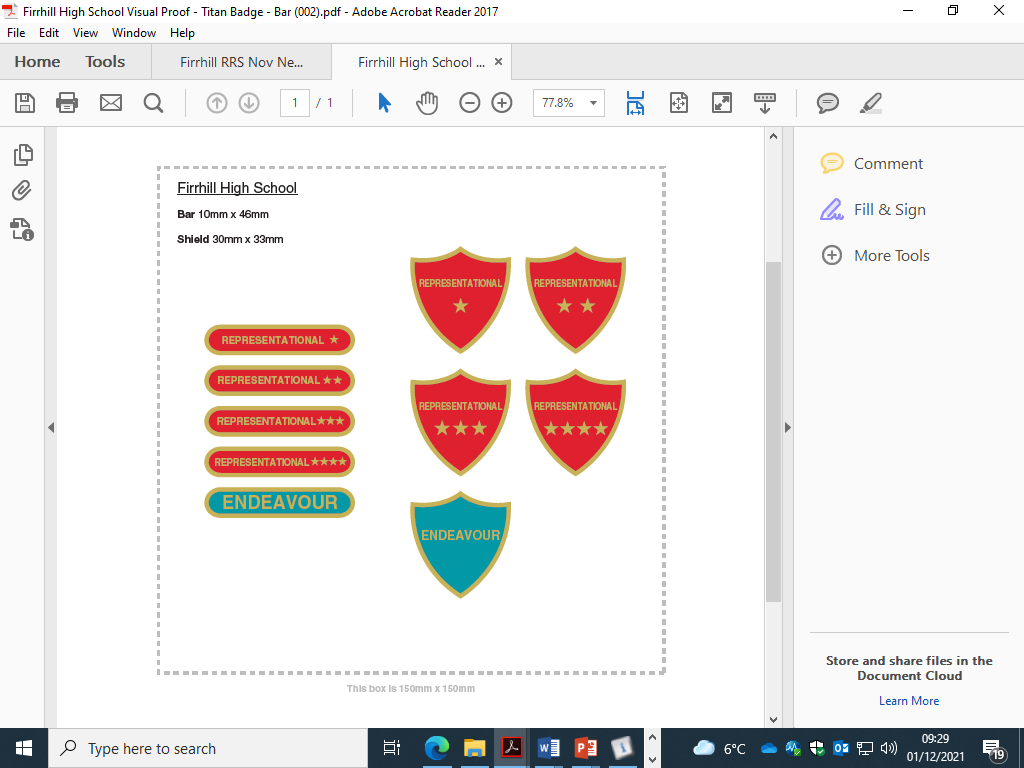 Endeavour Colours
Awarded for:

Kindness
Resilience
Effort
Citizenship
Leadership
Representational Colours
These will be awarded at 4 different levels:

1 star - School
2 star - Regional
3 star – National 
4 star - International

Each faculty has created criteria for representation.
Colour Awards
Information will follow later in the school year regarding the nomination process but parents/carers, pupils and staff can all nominate for these awards.
Club Promotion
Marketplace:
City of Edinburgh basketball club, Colinton Panthers (American football), George Watsons Community Sports Hub, Forth Canoe Club, Firrhill Hockey Club, Colinton Castle Squash Club, Kingsknowe Golf Club, Holyrood netball club

Tasters:
Assembly Hall - cheerleading
Main astro: golf
Games Hall:  squash and netball
Thanks for listening!
Sportscotland Gold Sports Award